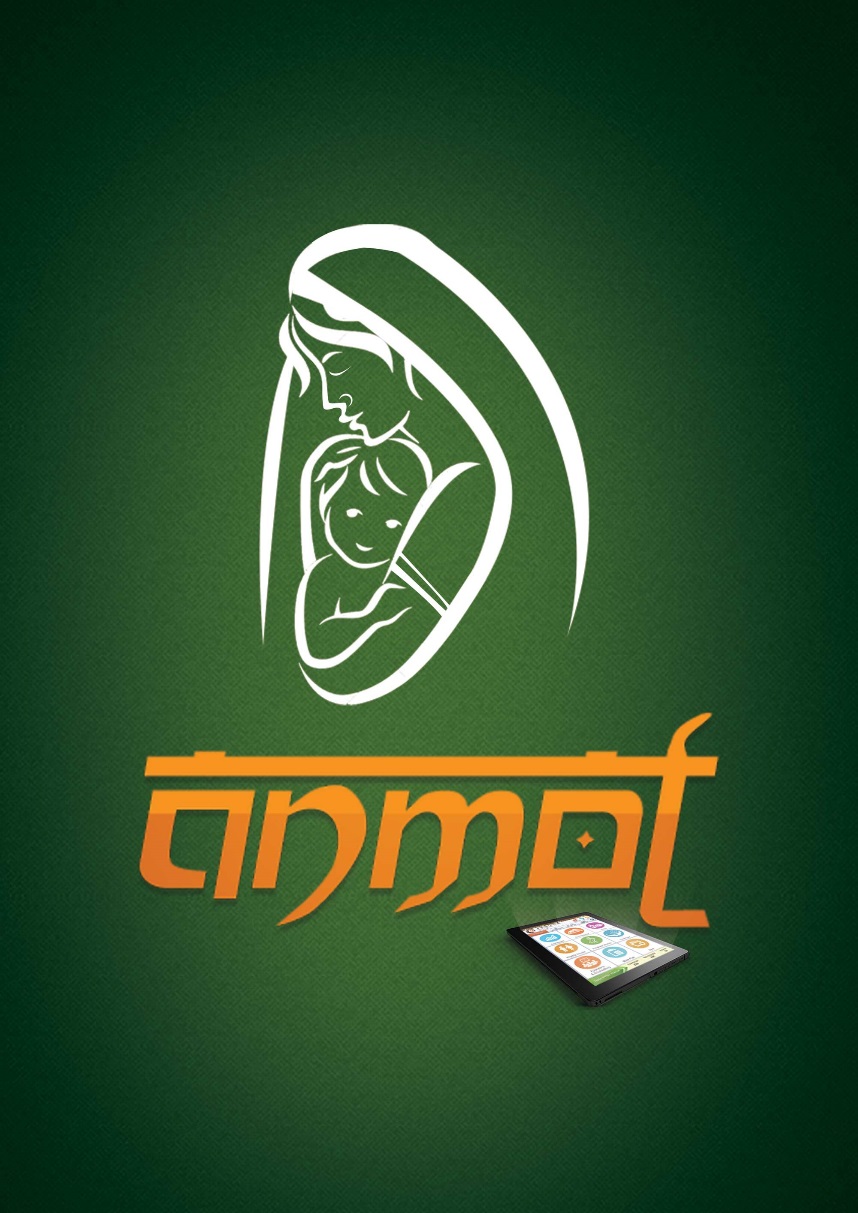 Auxiliary Nurse Midwife On-Line (ANMOL)Best Practice in Andhra Pradesh
Principal Secretary, HM&FW Department
&
Mission Director, National Health Mission, 
Govt of Andhra Pradesh
ANMOL - Auxiliary Nurse Midwife Online(TABLET APPLICATION OF RCH APPLICATION)
MCTS application - upgraded as RCH application - early identification and tracking of beneficiary - throughout the reproductive lifecycle. 
RCH application helps in tracking of beneficiary for proper health care and promote family planning methods being adopted by them. 
Facilitates - timely delivery of antenatal, postnatal & delivery services 
Tracks children for complete immunization services including AEFI. 
RCH portal – designed to meet the requirements of the RMNCH program - incorporating additional functionality and features of the MCTS.
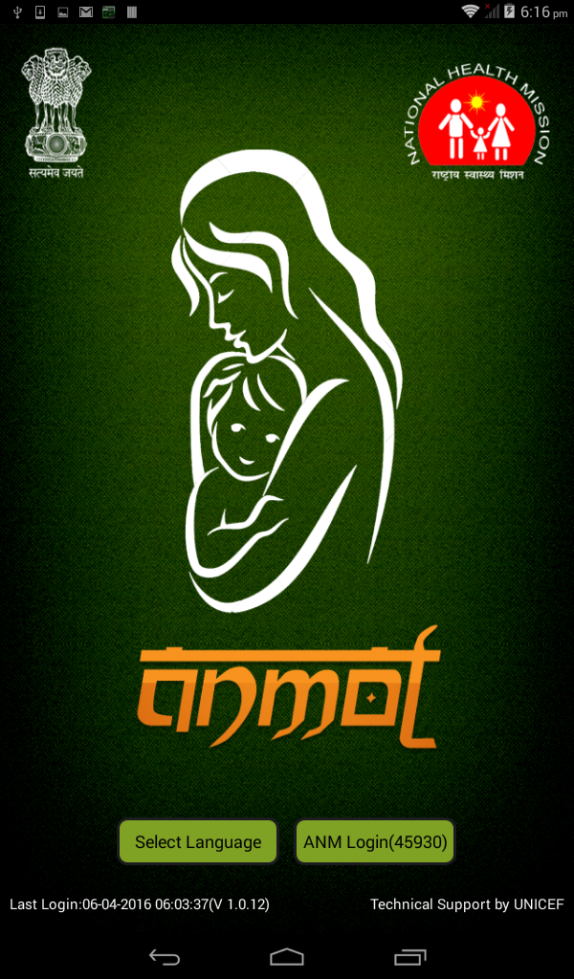 WHY RCH APPLICATION?
RCH application process flow
Simplest way
One time 
activity
Child Id
RCH Id
Pregnant
Women
Eligible
Couple
Children
Village
Profile
Pregnancy +ve
Delivery outcome
Full immunization
RCH Application
Major advantages over MCTS
Salient Features of ANMOL
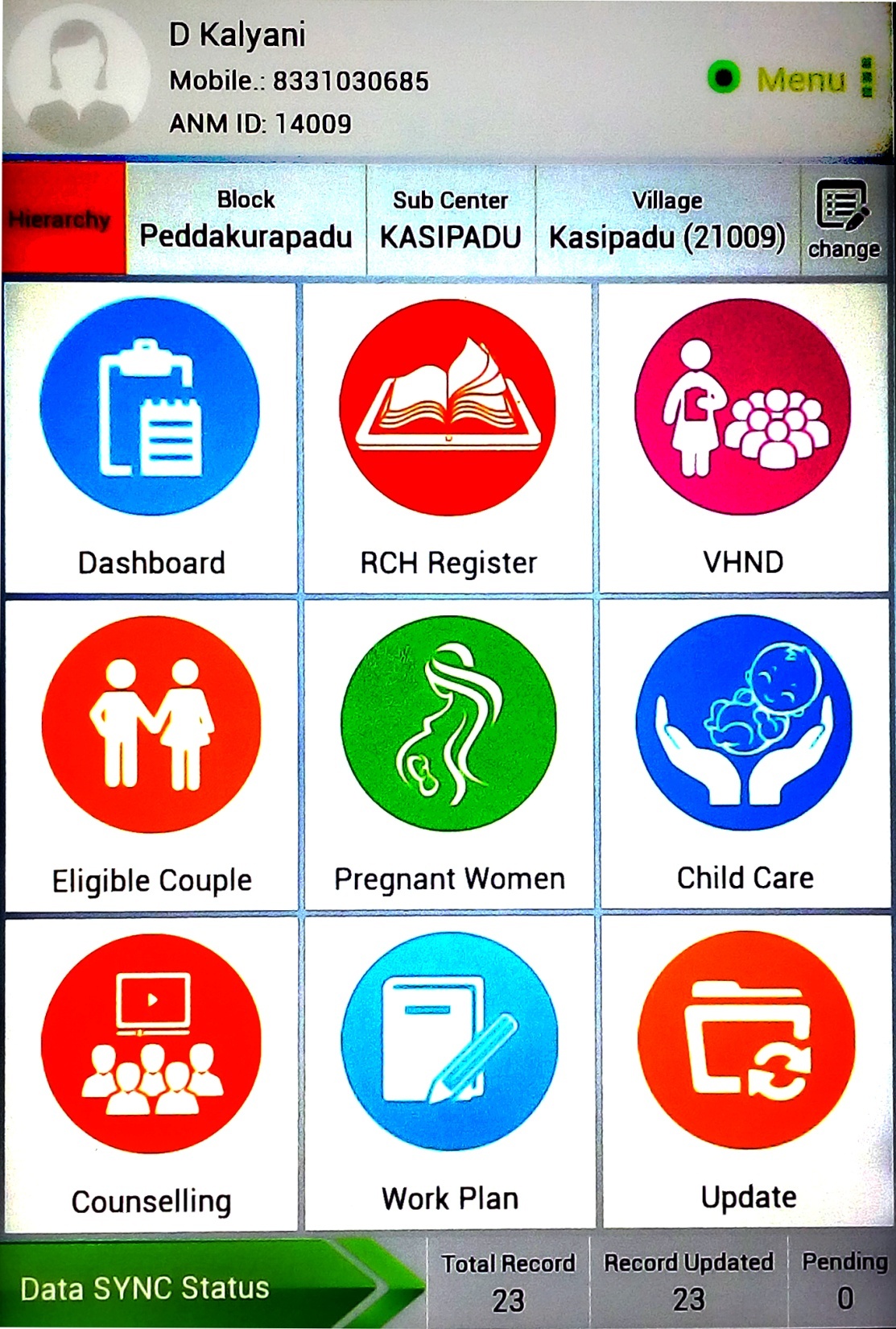 ANM Details
Internet Connectivity
Hierarchy
Count Based Details
Indent Logistic
ANMOL FEATURES
ANM 
Data entry
Upload Data from Tab to Portal & Software Update
Video & Audio
Pending & Current Work list
Data Upload status
Implementation of ANMOL in Andhra Pradesh
Implementation
Pilot Training Phase – 1st Feb to 6th Feb 2016
Training in 2 districts (Krishna & Guntur) 31 Block officials | 166 MOIC | 1868 ANM
Pilot implementation - By 28th Feb 2016
More than 134 Issues and requirements from fields were addressed and stable version of Anmol 1.0.12 was released
User Acceptance Test – By 2nd March 2016
UAT by 29 ANM’s was taken
Rollout Phase – 14th March to 29th March
Live Districts – 13  
ANM Online using ANMOL – 11,697
Rollout & Deployment
From each District 10 Master Trainers were  identified – Total 130 – trained for 2 days March 11th and 12th.
Two teams (each team of 2 State officials + 2 GoI representatives) rolled out the application in 13 districts from 14th to 29th March 
Rollout  in each District:
District Level Training supported by 10 Master trainers– Participants – MOs of PHCs, Dy DMHOs of Blocks
Block Level Training supported by a Master Trainer – Participants – ANMs
Each day ANMs of one PHC – Training & Deployment of application from Playstore
No of days depends on No of PHCs
Everyday training photographs to be sent to DM&HO
District Helpdesk – with 4 identified Master trainers – dedicated to one revenue division each.
Support centre – To post unresolved technical issues with a ticketing system.
[Speaker Notes: Refer BIHAR or VC]
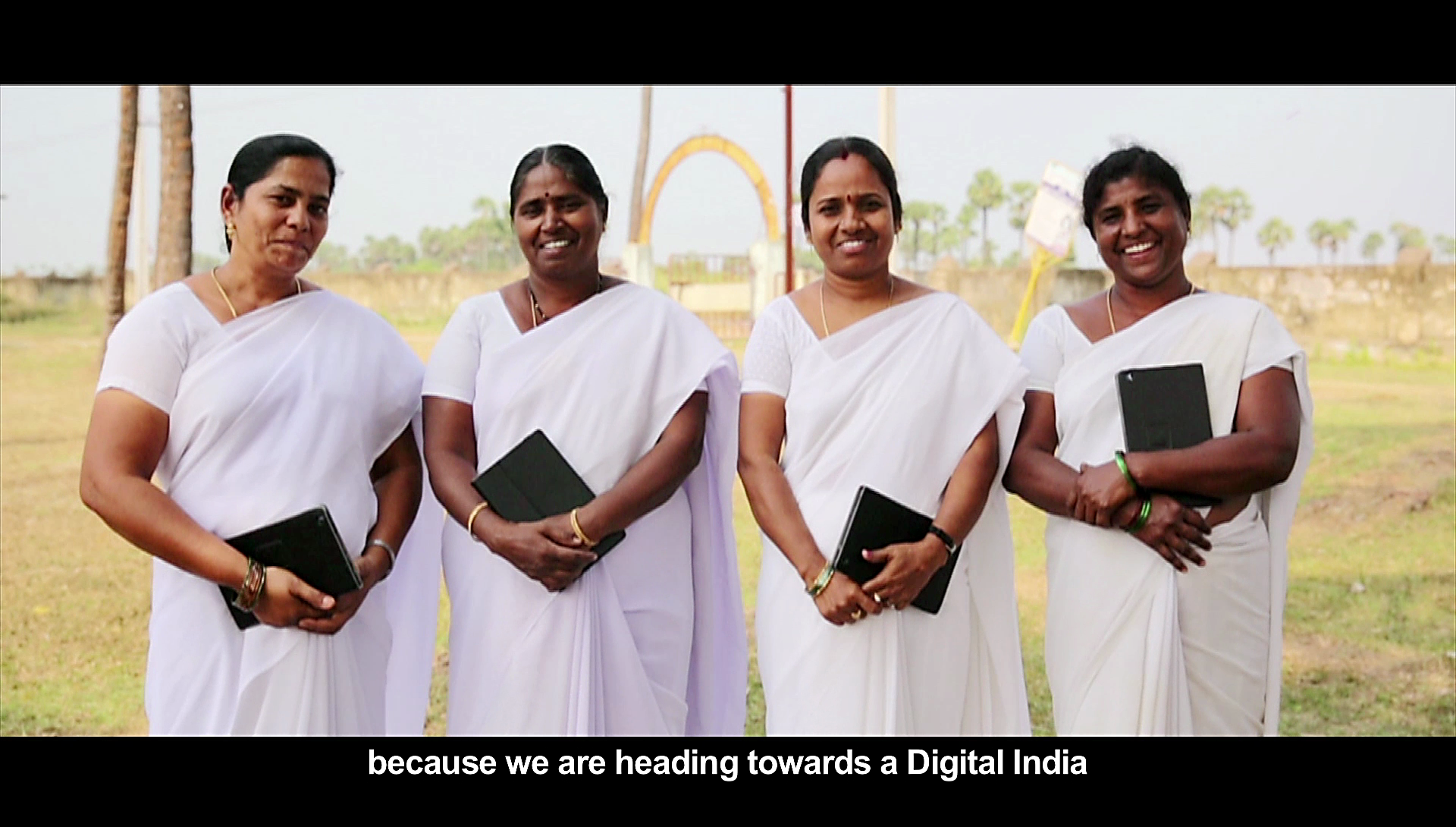 THANK YOU
Experiences from field
Implementation of ANMOL in AP: ANM’s perspective
Introduction of ANM
Name of the ANM	: TASLEEM
No. of years as ANM	: 7 YEARS
Name of the District	:  ANANTHAPURAMU                   
Name of the PHC 	:  SOMANDEPALLI
Name of Sub-centre	:  NAGINAYANIPALLE
No. of Habitations	:  5
Population covered 	:  4,324
ANMOL - Best Practices in Andhra Pradesh
My Experience with Softwares
MCTS:-First software that I have experienced and took more time to understand 
     	 	-Data entry at PHCs & CHNCs by the DEOs with PHC user-id & Password required 	  long waiting time
		-No offline data entry
		-Errors in data
		-Sub-centre work suffered as lot of time got wasted for waiting time for data entry
		-Due to pressure from Districts I resorted to paid private network centre which 	  resulted in expenditure.
		-After data entry also, the services were updated weekly in the software
RCH:	-PHC user-id & Password
		-No offline data entry
		-Same data entry difficulties prevailed as for MCTS
ANMOL:-Application is very easy to understand
	  -I enter data with my user-id & password: there by errors are minimized
	   -Most important- Facility of offline data entry
My experience with ANMOL
Data Entry & Reports :
Data entry is easy, as the fields are similar to RCH register
Data entry is done concurrently while delivering the services in the field
Aadhar linkage is available, hence entry of basic data of the beneficiary is not required
Pictures of the pregnant woman & the newborn are captured for better identification when the names are similar
The work done can be easily shown to the  supervisors from PHC and above

Automatic generation  of reports :
Monthly sector reports &
Enumeration of VHND/ OR session beneficiaries
Logistics for the VHNDs/ Sub-centre sessions available for arrangement
ANMOL - Best Practices in Andhra Pradesh
Contd…
My experience with ANMOL
2. Seamless flow of data:
From the EC list to ANC list,
From ANC list to High risk ANC list, if needed
Reverting back of the aborted ANC to EC list 
 3. Performance improvement:
Less time is spent in entering in to the registers leading to more time available for beneficiaries
No errors in data entry as we enter the service delivered information ourselves
Pending work is not taken back to complete at home, quality time with family 
Working in style, now we are being called as smart ANMs / Android ANMs
4. No out of pocket expenditure 
for data entry
To clarify doubts with PHC MO 
To talk with concerned ANMs to inform about the pregnant women, if they have gone to mother’s place for delivery
ANMOL - Best Practices in Andhra Pradesh
5. Time saved per month with use of ANMOL
A total of 65.5 hours are saved per month
ANMOL - Best Practices in Andhra Pradesh
MY ANMOL
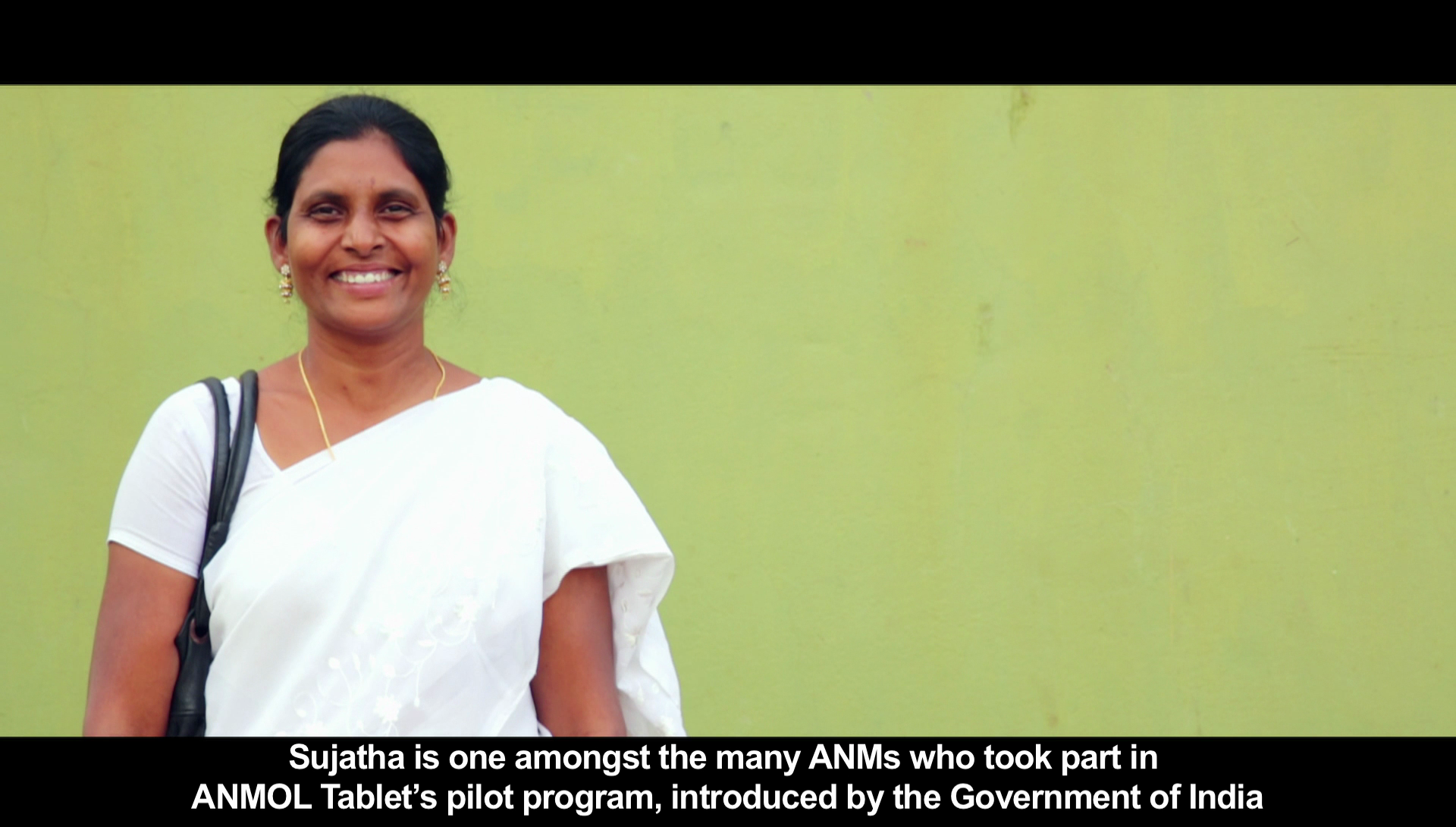 THANK YOU